Figure 4. (A) Summary of the segmental deletion's (#8) genomic architecture illustrating the composition of the 226 bp ...
Hum Mol Genet, Volume 17, Issue 22, 15 November 2008, Pages 3446–3458, https://doi.org/10.1093/hmg/ddn238
The content of this slide may be subject to copyright: please see the slide notes for details.
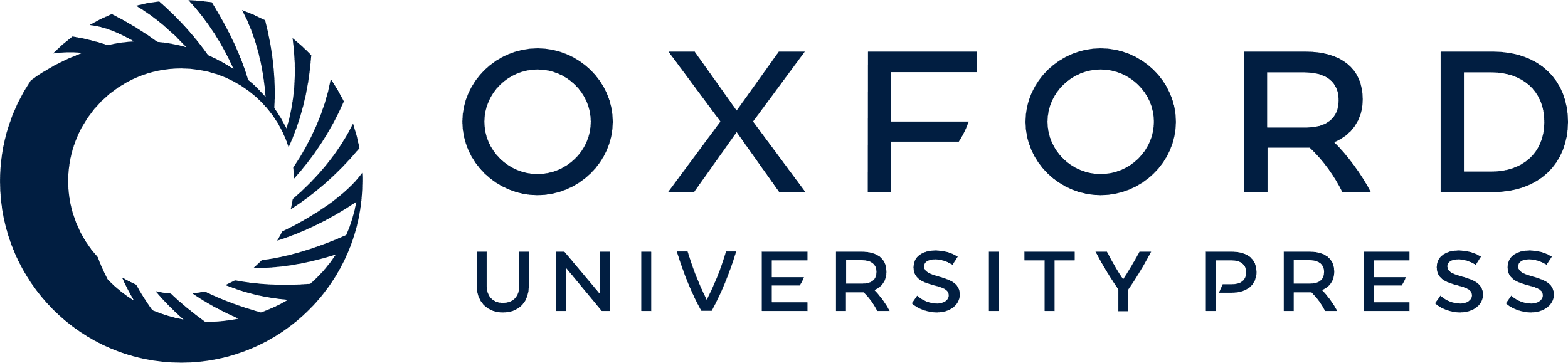 [Speaker Notes: Figure 4. (A) Summary of the segmental deletion's (#8) genomic architecture illustrating the composition of the 226 bp duplicated motifs (M1, M2), with the 20 kb region flanking each breakpoint (filled arrows) shown above. The motifs comprise novel (green) and wild-type sequence (gray), with the pattern of shading used to highlight the 100% homology of these motifs. (B) Illustration of the 100% sequence homology between motif segments and regions adjacent to both breakpoints: the location of DNA polymerase α pause sites and consensus cleavage sites for Topo-isomerase I are depicted with red and blue stars, respectively. Note the corresponding composition, order and orientation of the 128 bp motif portion and segments of sequence (I–III) that straddle the centromeric breakpoint (identical bases in capitals). (C) Diagrammatic representation of the 6p25 region (1) and the proposed steps in generating this rearrangement: fork stalling (2), formation of motif M1 (3), double strand break and strand dependent synthesis generating motif M2 (4–6).


Unless provided in the caption above, the following copyright applies to the content of this slide: © The Author 2008. Published by Oxford University Press. All rights reserved. For Permissions, please email: journals.permissions@oxfordjournals.org]